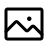 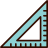 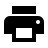 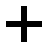 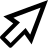 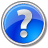 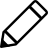 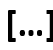 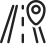 6
7
8
9
10
13
11
12
1
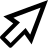 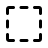 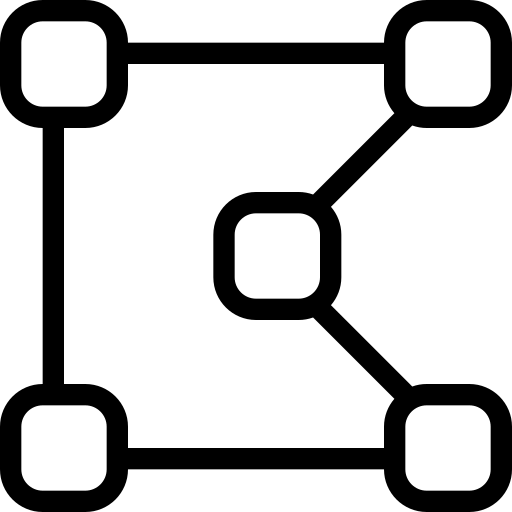 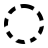 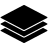 2
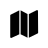 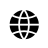 3
14
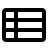 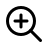 15
4
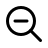 16
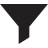 5
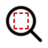 17
12 : Aide
13 : Menu Actions :	- Requêteur
	- Resectionneur
	- Session
	- Administration
	- Quitter
1 : Navigation2 : Légende
3 : Mini map
4 : Vue tableau
5 : Filtres
6 : Add entity
7 : Fond de plan
8 : Sélection : Par pointé, cadre, polygone, rayon
9 : Mesure : Distance, Aire, Distance routière, coordonnées GPS
10 : Annotation
11 : Impression